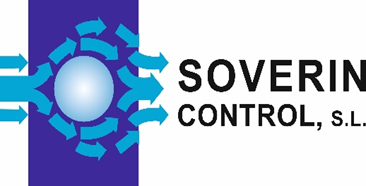 Luz Multifunción PSB/LED
2
1
4
1
2
PSB/DC/12/               PSB/DC/24/          PSB/UC/115-230/
-ve (0V)                        -ve (0V)                             N
+ve (12Vdc)                +ve (24Vdc)            P (98-264Vac/dc)
3
5
MB1
SOVERIN CONTROL, S.L. Alameda Urquijo, 80 dpto. 7 - 48013 – BILBAO (Vizcaya)
Tfno: +34 94 454 33 33 Fax: +34 94 454 50 77 E-mail: info@soverincontrol.com Pag web: www.soverincontrol.com